PORTFOLIO COMMITTEE ON EMPLOYMENT AND LABOUR 2021/22 FIRST QUARTER
PERFORMANCE REPORT
16 FEBRUARY 2022
INTRODUCTION
2
ENABLING LEGISLATION
The CCMA is a statutory body established in terms of Section 112 of the Labour Relations Act of 1995 (LRA), as amended

In terms of Section 113 of the LRA, the CCMA is independent of the State, any political party, trade union, employer, employers’ organisation, federation of trade unions or federation of employers’ organisations
3
CONSTITUTIONAL PROVISION AND EMPLOYMENT LAW FRAMEWORK
International Labour Organisation 
Policies and Conventions (27)
Labour Relations Act
Basic Conditions of Employment Act
Employment Equity Act
South African 
Constitution
The CCMA’s Constitutional mandate is drawn directly from Section 23 of the Constitution of the Republic of South Africa that deals with labour relations
National Minimum Wage Act
Unemployment Insurance Act
Occupational Health and Safety Act
4
MANDATORY FUNCTIONS
5
DISCRETIONARY FUNCTIONS
6
GOAL, MISSION AND VISION
7
STRATEGIC PILLARS
8
PROGRAMMES
01
 
Administration
02
 
Proactive and relevant labour market intervention
03
 
Special interventions and support
04
 
Efficient and quality dispute resolution and enforcement services
05
 
Effective strategy management and governance
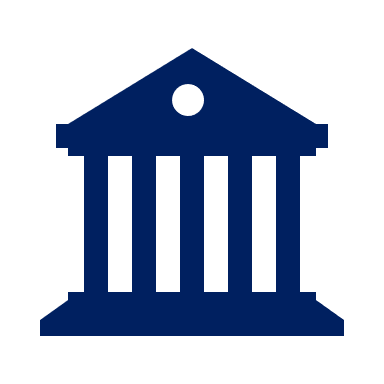 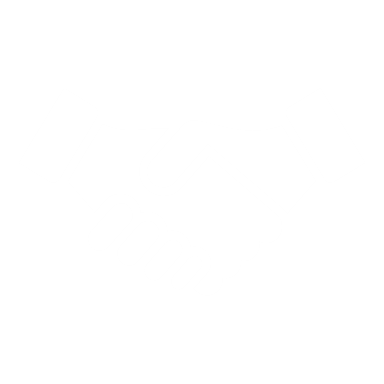 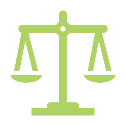 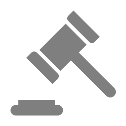 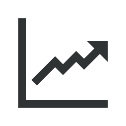 9
2021/22 FIRST QUARTER NON - FINANCIAL RESULTS
10
PERFORMANCE DASHBOARD CRITERIA
Implication:  ACHIEVED 
Performance Indicator is on track  or reflects complete implementation. Target achieved
 100+%   Complete
Implication:     NOT ACHIEVED 
Performance Indicator behind schedule. Target not achieved
 0% - 99% Complete
11
2021/22 FIRST QUARTER NON – FINANCIAL PERFORMANCE RESULTS: EXECUTIVE SUMMARY
12
2021/22 FIRST QUARTER NON – FINANCIAL PERFORMANCE RESULTS: DETAILED
13
2021/22 FIRST QUARTER HIGH IMPACT LABOUR MARKET CONTRIBUTIONS (1/5)
During the period under review, a total of 39 830 referrals were received by the CCMA. 
This is an increase of 66% (15 821) referrals compared to 24 009 referrals in the first quarter of the previous financial year.
The graph below gives a breakdown of the top eight (8) sectors with the highest referrals at the end of the reporting quarter:
14
2021/22 FIRST QUARTER DASHBOARD
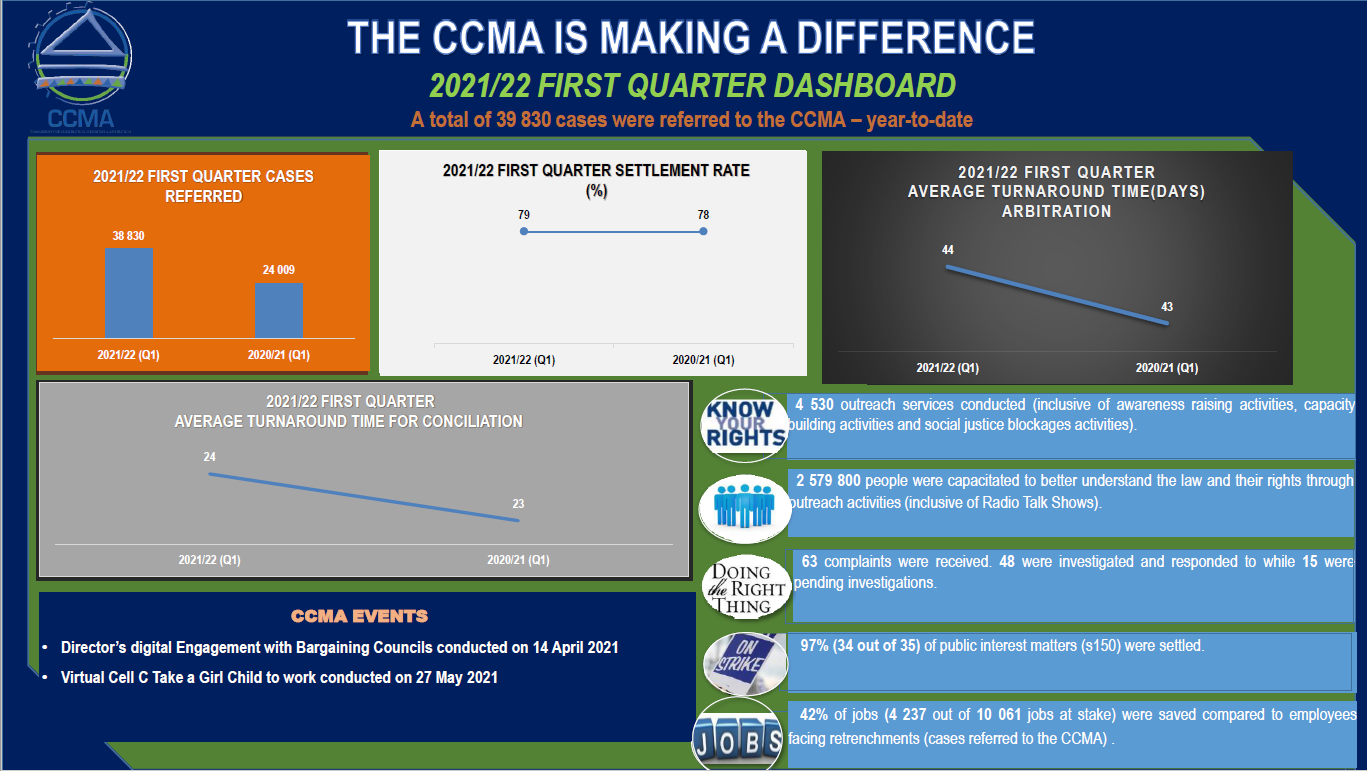 108 complaints were received. 106 were investigated and responded to while two (2) were pending investigations.
15
2021/22 FIRST QUARTER PROVINCIAL OUTREACH
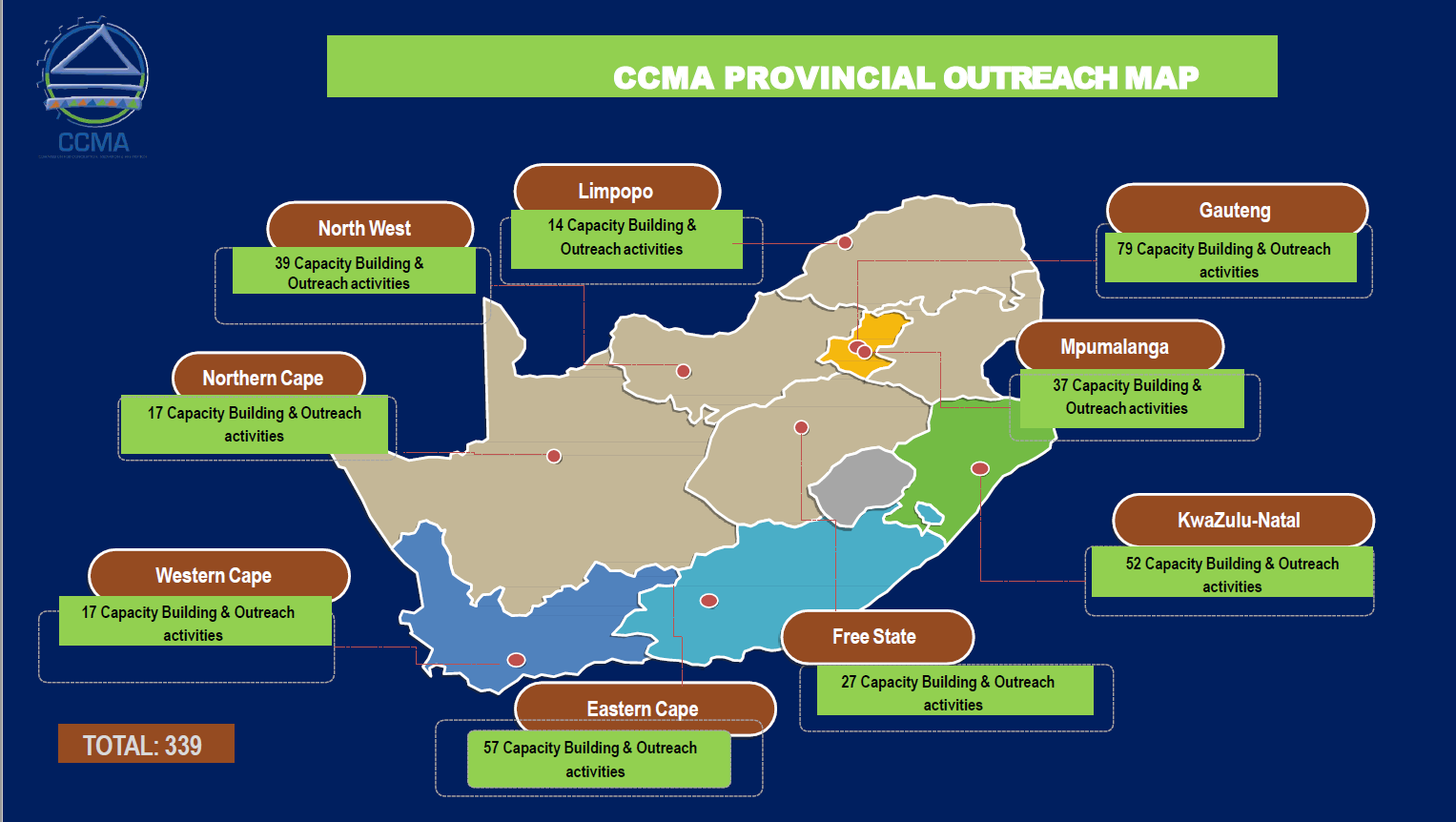 16
MANAGING THE IMPACT OF THE COVID-19 OUTBREAK
17
2021/22 FIRST QUARTER FINANCIAL RESULTS
18
ECONOMIC CLASSIFICATION
19
FINANCIAL PERFORMANCE ANALYSIS
Cash and cash Equivalents

Cash and cash equivalents as of 30 June 2021 was R91m which included 
Cash on hand of R56.1k;
Bank balance of R 49.3m; and
Short term deposits of R41.9m.
The cash cover ratio was 1.3 times as of 30 June 2021. The ratio indicates that the organisation has sufficient cash to cover its short-term liabilities in the foreseeable future. 

Working Capital

As of 30 June 2021, total current assets of R841.8m was available to cover total current liabilities of R71m.
The liquidity ratio was 11.85:1 as of 30 June 2021. 
The total current liabilities was R71.0m which includes trade payables of R63.3m, provisions R2.2m, operating lease liability R4.6m, and finance lease R774.4k.
20
FINANCIAL PERFORMANCE ANALYSIS
Net Assets
The net assets for the period under review increased by R773.3m to R807.3 in the previous reporting period. The increase was due to grant receivable from the Department of Employment and Labour for Q2 to Q4 of the financial year. 

Revenue
As of 30 June 2021, the Department of Employment and Labour paid the Q1 tranche in line with the drawdown agreement to the value of R247.9m. Furthermore, an amount of R398.8K was also received for conscientious objector funding.
Income received from the rendering of services as of 30 June 2021 amounted to R628.9k, with 56% collected from Training and Advisory services and 44% from other revenue-generating services.
Interest received was R1.2m, and another revenue generated was R128.7k.

 Investments 
Total active invested funds as of 30 June 2021 was R39.9m. 
Total investments of R172m matured, and interest earned was R583k. 
The interest from investments yielded an average of 3.9% for actively invested funds in line with the investment policy.
21
TOTAL COST :CASE DISBURSEMENT EXPENDITURE
22
PROGRAMME FUNDING
23
IRREGULAR, FRUITLESS AND WASTEFUL EXPENDITURE
IRREGULAR EXPENDITURE
FRUITLESS AND WASTEFUL EXPENDITURE
As of 30 June, a total of three (3) cases were assessed and confirmed to be irregular expenditure. Two (2) of these cases have been condoned by National Treasury, and one (1) case is awaiting implementation of the recommendations by the Loss and Control Committee. The total value of the cases is R355 155.
Three (3) cases to the total value of R44 971 were identified and are processed by the Loss and Control Committee to confirm the non-compliance. 
For the quarter under review, no new cases of irregular expenditure was identified and recorded in the register.
As of 30 June, four (4) cases to the total value of R1.2 million were identified and are processed by the Loss and Control Committee to confirm the non-compliance. Of this balance, R1.1.millon is interest and penalties levied by SARS on none payment of VAT on services rendered by a foreign supplier. A request for a waiver for this amount has been submitted to SARS, and we are awaiting feedback on the request.
For the quarter under review, no new cases of fruitless and wasteful expenditure was identified and recorded in the register.
24
THANK YOU
25